Why Europe?
Global Economy and the Rise of European Dominance
Chinese Reconnaissance
Ming China
Expel Mongols, reestablish traditional Chinese institutions
Reestablish Chinese tributary system; reestablish East Asian trade
Resurrects Chinese fleet
2nd Ming Emperor seizes control from nephew
Nephew flees abroad
Emperor sends fleet to find nephew, reestablish Chinese influence, trade, tribute
The Chinese reconnaissance of the Indian Ocean basin
Chinese Reconnaissance
Zheng He's expeditions 
Ming emperor permitted foreigners to trade at Quanzhou and Guangzhou 
Refurbished the navy and sent seven large expeditions to the Indian Ocean basin 
Purposes: to control foreign trade and impress foreign peoples 
Admiral Zheng He's ships were the largest marine crafts in the world 
Visited southeast Asia, India, Ceylon, Arabia, and east Africa
Chinese naval power 
Zheng He's voyages diplomatic: exchanged gifts, envoys 
Used force to impress foreign powers, for example, against coastal pirates 
Expeditions enhanced Chinese reputation in the Indian Ocean basin
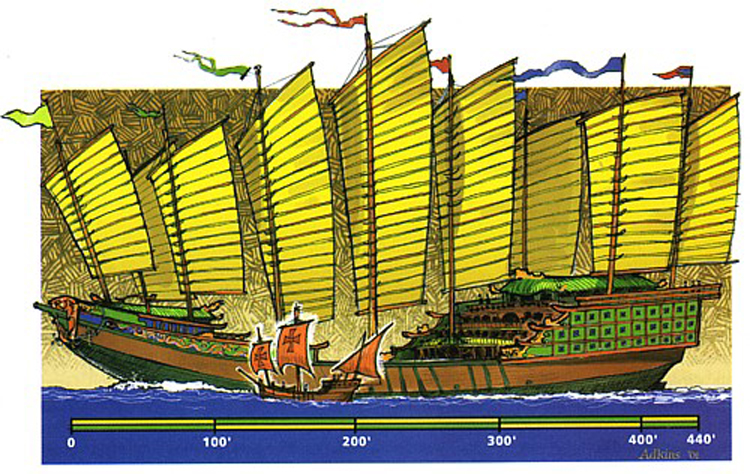 Chinese Reconnaissance
End of the voyages, 1433 
Confucian ministers mistrusted foreign alliances 
Resources redirected to agriculture and defense of northern borders 
Technology of building large ships was forgotten, nautical charts destroyed
MOTIVES FOR EXPLORATION
Portugal searched for fresh resources 
Resource poor country block from expanding on land
13th to 15th century they ventured out onto Atlantic 
Established sugar plantations in Azores, Madiera
Direct trade without Muslim intermediaries 
Bypass Italian trade monopolies with Ottomans
Asian spice trade 
African gold, ivory, and slaves
Missionary efforts of European Christians 
Christians urged to spread the faith throughout the world 
Crusades and holy wars against Muslims in early centuries 
Reconquista of Spain inspired Iberian crusaders
Motives 
Gold, glory, God
Combined and reinforced each other
European Exploration- Portugal
European exploration in the Atlantic and Indian Oceans 
Portuguese exploration 
European goals: to expand Christianity and commercial opportunities 
Portuguese mariners emerged as the early leaders 
Prince Henry of Portugal determined to increase Portuguese influence 
Seized Moroccan city of Ceuta in 1415
Colonization of the Atlantic Islands 
Portuguese ventured into the Atlantic, colonized Madeiras, Azores, other islands 
Italian investors, Portuguese landowners cultivated sugarcane on the islands 
Slave trade expanded fifteenth century 
Portuguese traders ventured down west coast of Africa 
Traded guns, textiles for gold and slaves 
Thousands of slaves delivered to Atlantic island plantations 
Indian Ocean trade 
Portuguese searched for sea route to Asian markets without Muslim intermediaries 
Portuguese mariners dominated trade between Europe and Asia, sixteenth century 
Portuguese ships with cannons launched European imperialism in Asia
European – African Relationship
Europeans and Africans had been familiar with one another for thousands of years.
No history of racial bigotry – Several Roman Emperors were black Africans.
Europe lacked any large deposits of gold and had to trade for it.
Europe traded iron and other goods for African gold (from the Gold Coast)
Reconquesta
A series of wars fought over 700 years.
Fighting was between Christian princes in Europe and Muslims on the Iberian Peninsula.
Spain is slowly developed as a kingdom during the period.
1492 – The Battle of Grenada – Spanish win.
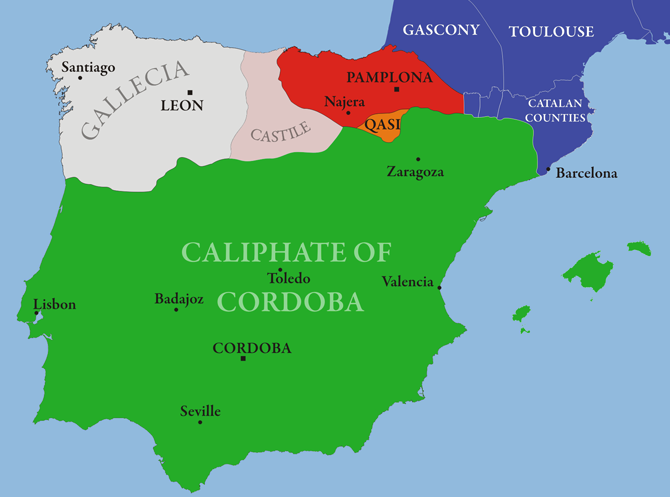 Columbus and Contact
Ferdinand and Isabella acquire a vast sum of Muslim gold during their conquest.
Christopher Columbus was searching for funding for his expeditions.
Believed the Earth was smaller than it was understood to be and thought he could sail to Asia.
Runs into the Caribbean:  Seems to believe he is near Japan.
Why do Europeans dominate the Indigenous Americans?
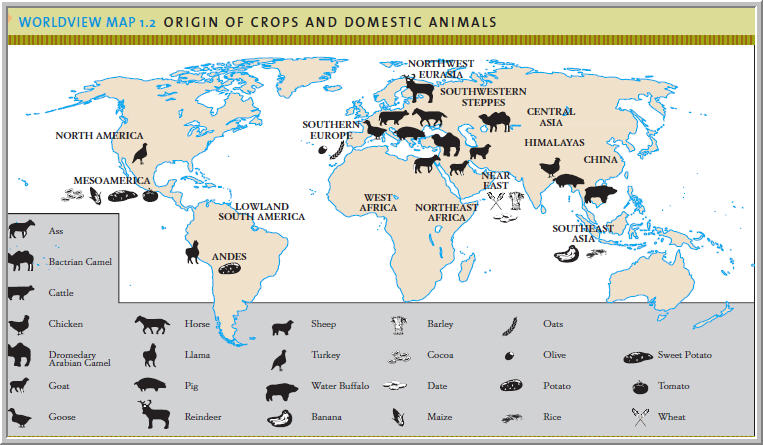 Transmission
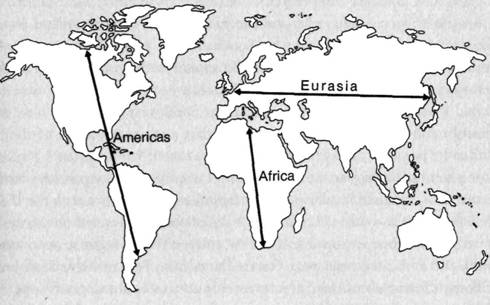 Crop/livestock transmission is easier in the Eastern Hemisphere.
Guns, Germs, and Steel
Eurasian-African technology is more sophisticated than the Indigenous peoples of the Americas possess.
Germ resistance is much more developed in Eurasian-Africans than Indigenous Americans.
Geographically determined!
European Domination in Africa
Mass die-off of American Indians.
Hordes of easily accessible American gold flow into European coffers.
Africans are undercut in the gold trade
Must find another product to trade for European goods- labor!
Europeans need labor in the Americas 
Indians cannot be easily enslaved – flee or die from Eurasian diseases.
Africans are already resistant to Eurasian diseases!
Europe Overshadows the Middle East and East Asia
Europe, rich from American plunder, undergoes a huge economic and technological expansion.
400% global inflation rate.
Muslim and East Asian Empires are not defeated, but simply left behind.
GLOBAL EXCHANGES
Biological exchanges between Old and New Worlds 
Columbian Exchange
Global diffusion of plants, food crops, animals, human populations, diseases
Columbus's voyages began and explorations furthered exchange
All continents effected 
Permanently altered the earth's environment 
Epidemic diseases
Smallpox, measles, diphtheria, whooping cough, and influenza
Led to staggering population losses 
Smallpox reduced Aztec population by 95 percent in one century 
Contagious diseases had same horrifying effects in the Pacific islands 
Between 1500/1800, 100 million people died of imported diseases
New foods and domestic animals 
Wheat, horses, cattle, sheep, goats, and chickens went to Americas 
American crops included maize, potatoes, beans, tomatoes, peppers, peanuts 
Growth of world population: from 425 million in 1500 to 900 million in 1800
Migration of human populations 
Enslaved Africans were largest group of migrants from 1500 to 1800 
Sizable migration from Europe to the Americas